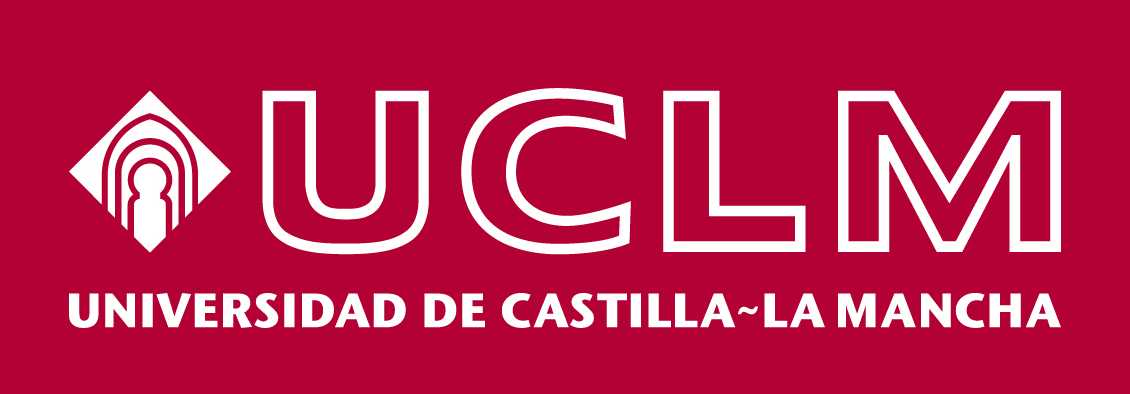 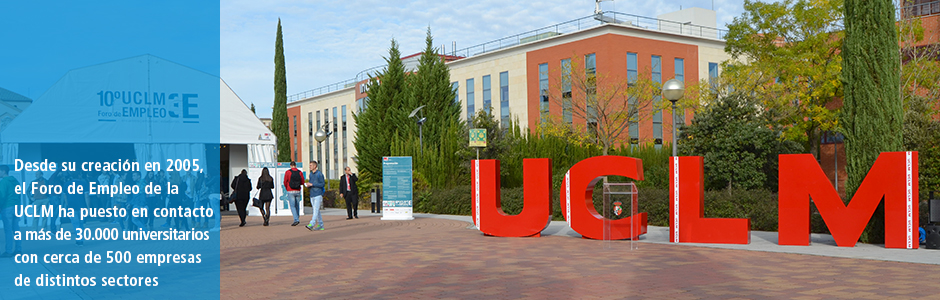 西班牙公立大学
三位诺贝尔奖获得者
QS最高601名
卡斯蒂利亚·拉曼却大学官硕学位
[Speaker Notes: 波波]
学校简介
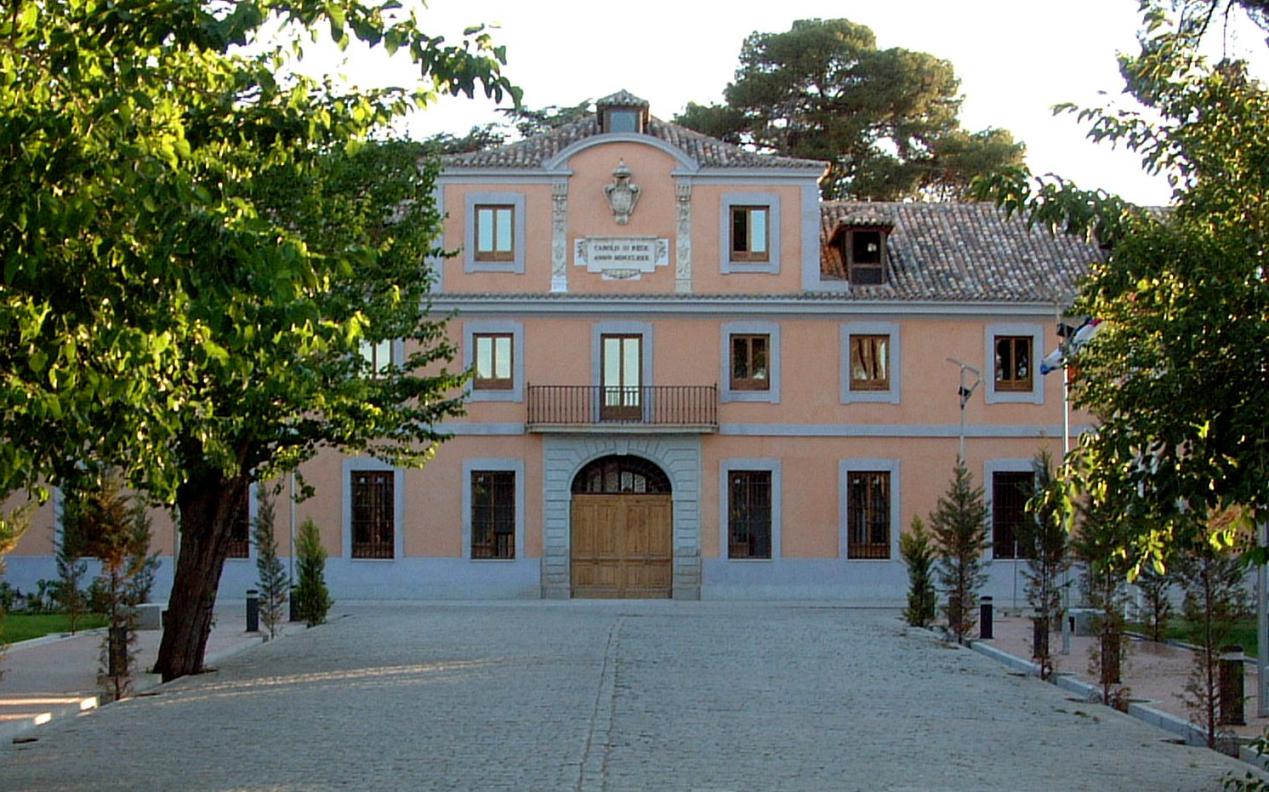 卡斯蒂利亚·拉曼却大学，是以卡斯蒂利亚拉曼却自治区命名的公立大学，同时也是该自治区唯一的集合大区所有教育资源的综合型大学，隶属于西班牙国家教育部。卡斯蒂利亚·拉曼却大学与国外诸多院校建立了学术合作关系，包括西安外国语大学、上海外国语大学、南昌大学、云南财经大学等著名院校。
全球排名:
1、2016年、2017年QS排名601位。
2、全球高校(4ICU)欧洲大学排名前100强大学;
3、西班牙高校教学评估排名：教育学、商科专业排名西班牙前十;
4、泰晤士排名800位-1000位
申请材料清单
本科或大专成绩单（需标明：学年、学时、学分、绩点）宣誓翻译原件各 1 份；
毕业证以及学位证宣誓翻译 
个人简历（英文版本）；
护照首页扫描件； 
两寸白底证件照片2张及电子底版，照片规格为 3.5×4.5 厘米； 
  （露出五官，深色着装，不戴眼镜，不露牙齿）；
6. 卡斯蒂利亚拉曼却大学申请表 (必须注明所选专业)；
申请详情
申请要求
申请学历要求：全日制本科及大专学历（或者海外学历等同于我国全日制硕士）
申请成绩要求：全日制本科或大专成绩绩点均分73分以上

申请时间：第一轮申请 2021年12月06日---2022年05月15日（每个专业名额20人）
                      第二轮申请 2022年05月30日---2022年07月15日（每个专业名额3人）
                      第三轮补录 2022年07月15日---2022年09月15日（仅补录、无新增名额）
入学流程
交预付款，填申请表，
发录取并通知注册材料清单，发第二笔缴费通知单，
发学籍注册邮件（邮件内容包含毕业证学位证成绩单宣誓翻译，注册表签字打印，2寸照片，并注明联系人姓名）
发学籍注册成功通知邮件
开始上课
商业战略和市场营销 （官方硕士）（学制1年）
此处添加文本标题
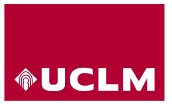 课程设置
课程安排
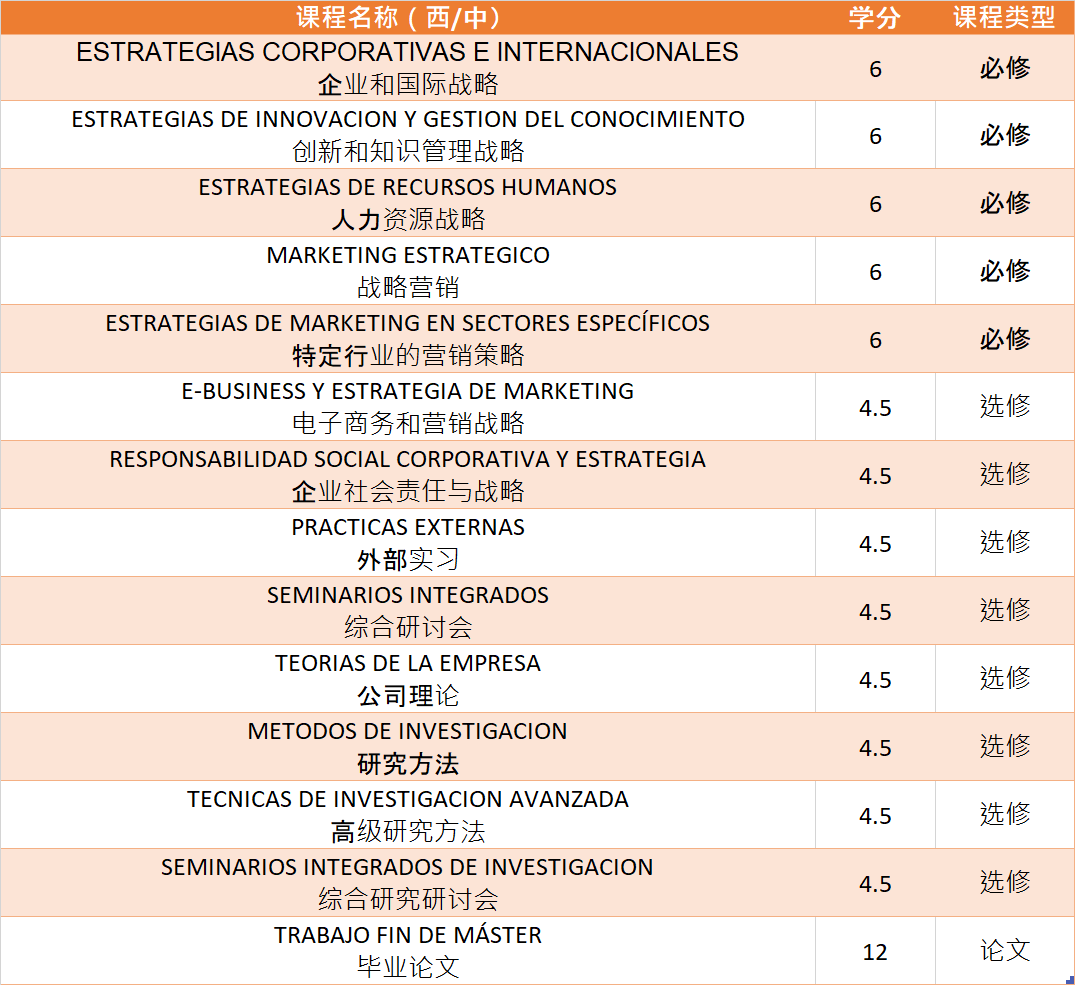 第一学期
第一阶段：必修课
第二阶段：选修课
西班牙语课程A1、A2
第二学期
课题研究与论文写作
西班牙语课程B1
毕业及答辩
研究与论文
论文答辩准备课程
教育研究和创新硕士 （官方硕士）（学制1年）
此处添加文本标题
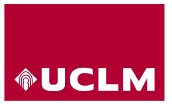 课程设置
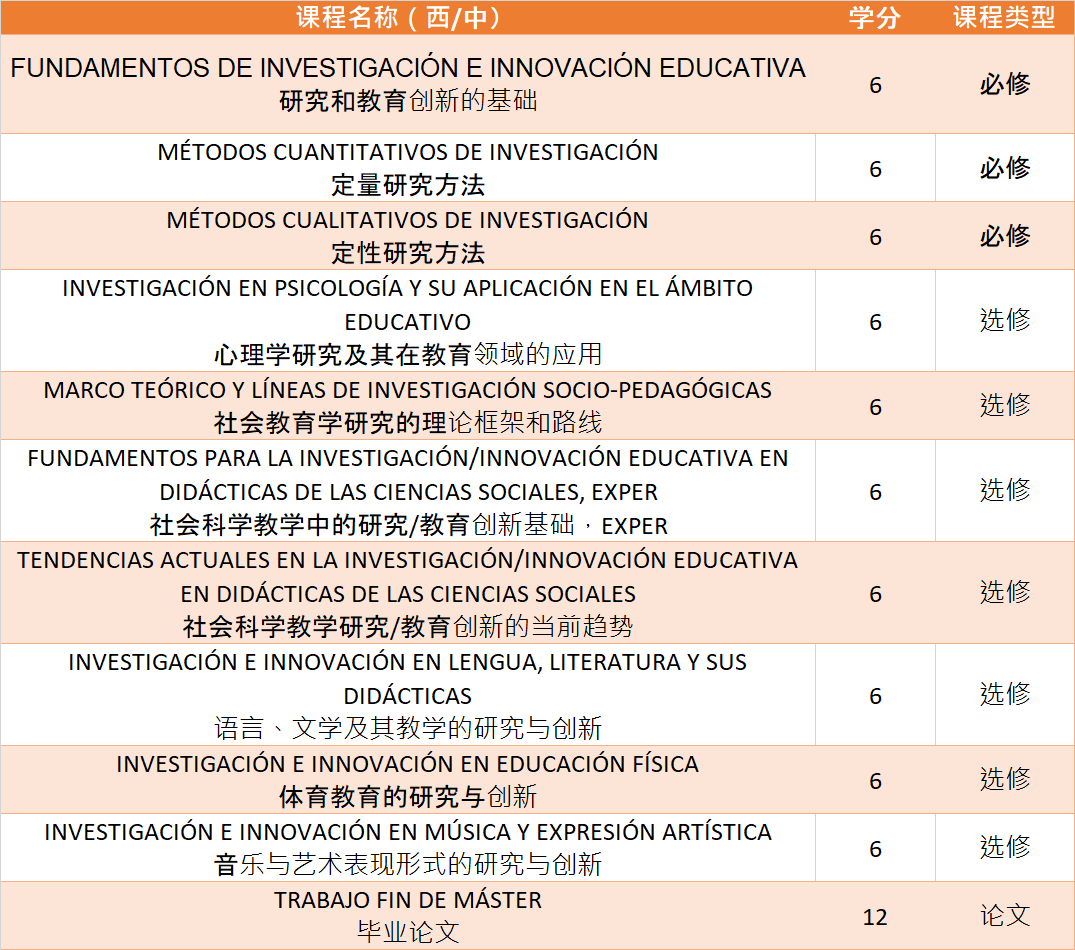 课程安排
第一学期
第一阶段：必修课
第二阶段：选修课
西班牙语课程A1、A2
第二学期
课题研究与论文写作
西班牙语课程B1
毕业及答辩
研究与论文
论文答辩准备课程
文化生产与传播 （官方硕士）（学制1年）
此处添加文本标题
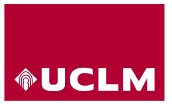 课程设置
课程安排
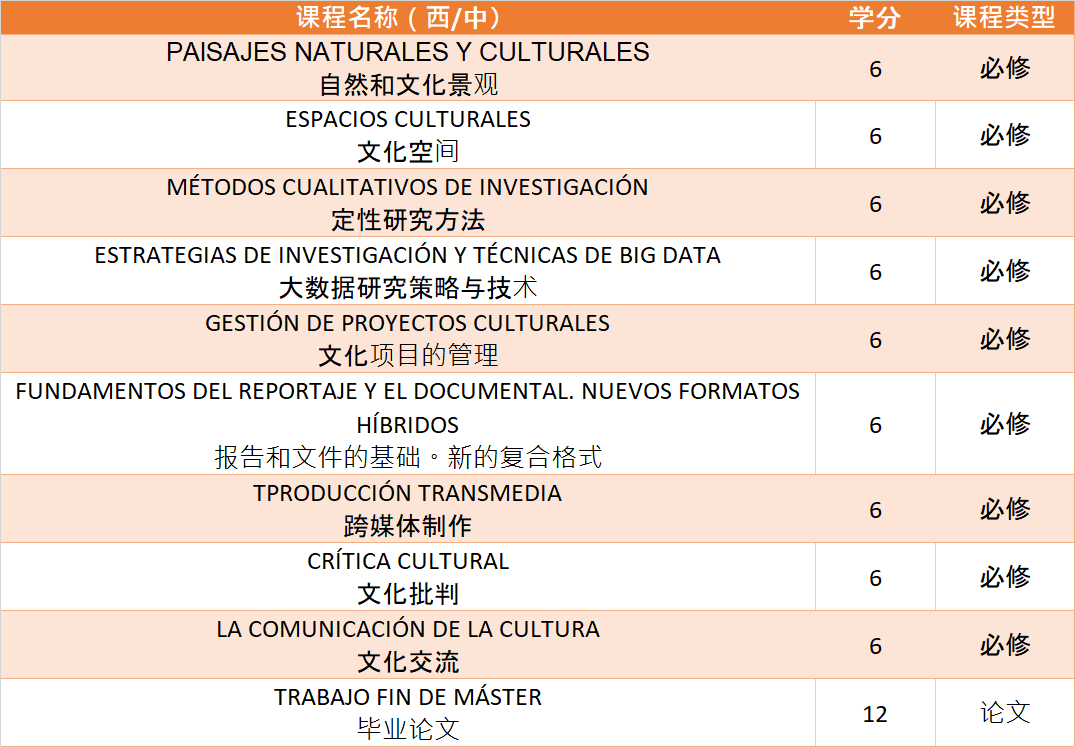 第一学期
第一阶段：必修课
第二阶段：选修课
西班牙语课程A1、A2
第二学期
课题研究与论文写作
西班牙语课程B1
毕业及答辩
研究与论文
论文答辩准备课程
旅游企业管理 （官方硕士）（学制1年）
此处添加文本标题
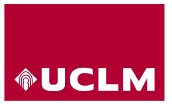 课程设置
课程安排
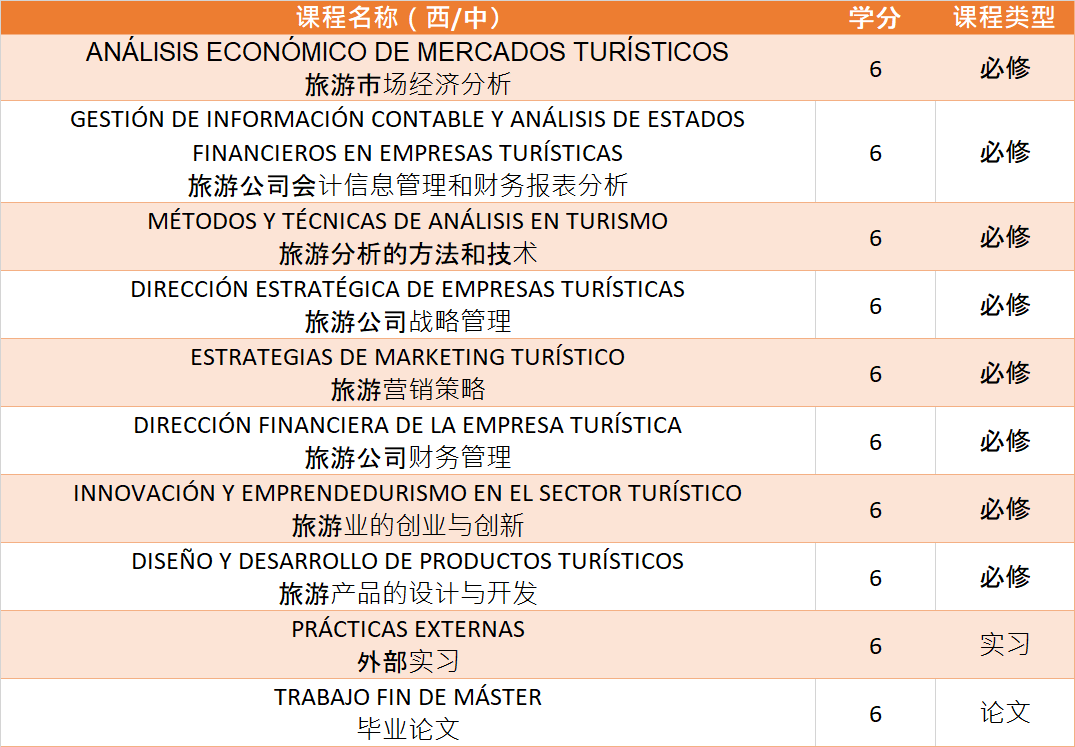 第一学期
第一学期：必修课
第二学期：选修课
西班牙语课程A1、A2
第二学期
课题研究与论文写作
西班牙语课程B1
毕业及答辩
研究与论文
论文答辩准备课程
艺术学 （官方硕士）（学制1年）
此处添加文本标题
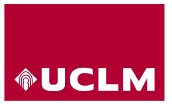 课程设置
课程安排
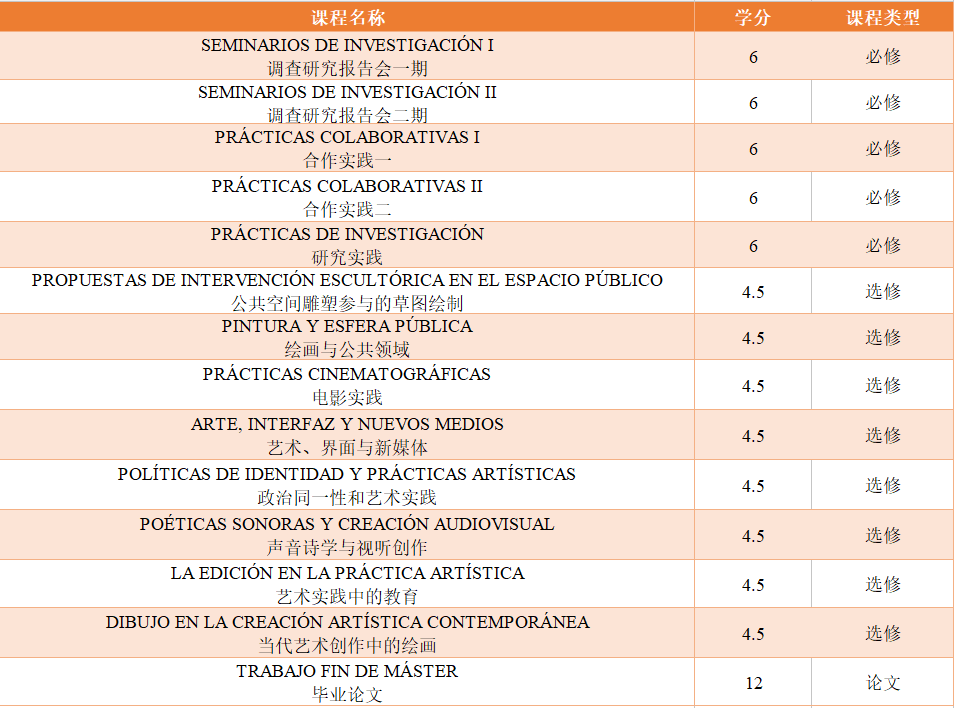 第一学期
第一学期：必修课
第二学期：选修课
西班牙语课程A1、A2
第二学期
课题研究与论文写作
西班牙语课程B1
毕业及答辩
研究与论文
论文答辩准备课程
体育学 （官方硕士）（学制1年）
此处添加文本标题
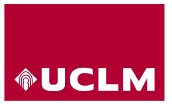 课程设置
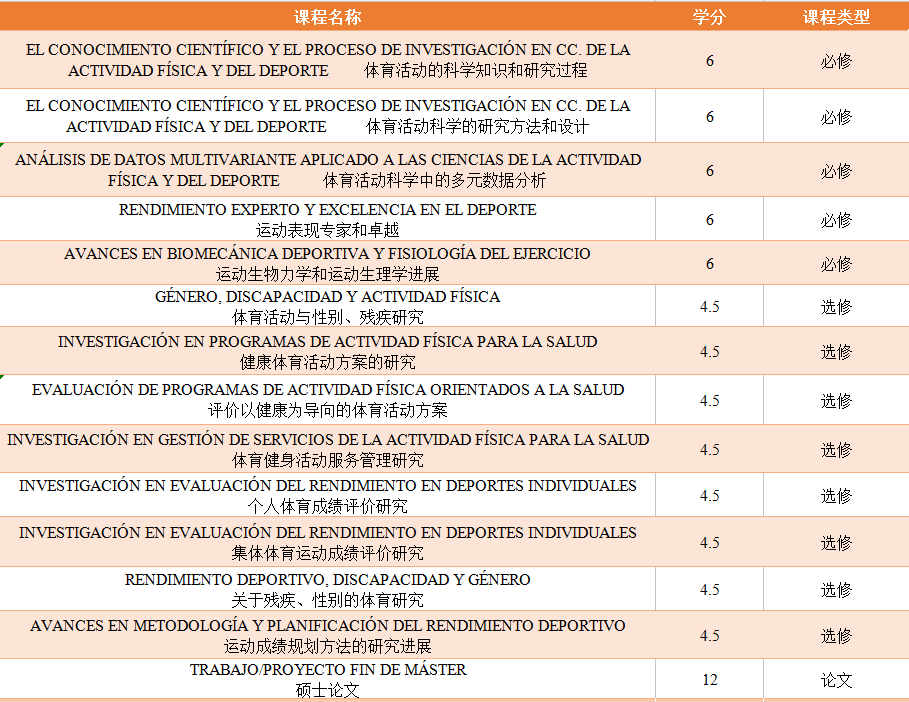 课程安排
第一学期
第一学期：必修课
第二学期：选修课
西班牙语课程A1、A2
第二学期
课题研究与论文写作
西班牙语课程B1
毕业及答辩
研究与论文
论文答辩准备课程
费用缴纳流程
此处添加文本标题
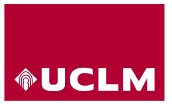 1、学费
免国外预科，一年制官方硕士项目费为：168000RMB
2、缴费流程
报名时交18000元
拿到正式录取通知书后5个工作日内缴纳120000元
正式上课时5个工作日内缴纳30000元。（以上每笔款项如果未能按时缴纳，相应后果由学生自己承担（停课、延期等）。
办理过程中所有银行转账、汇款手续费、材料准备费用、西班牙食宿购物由学员自行承担。
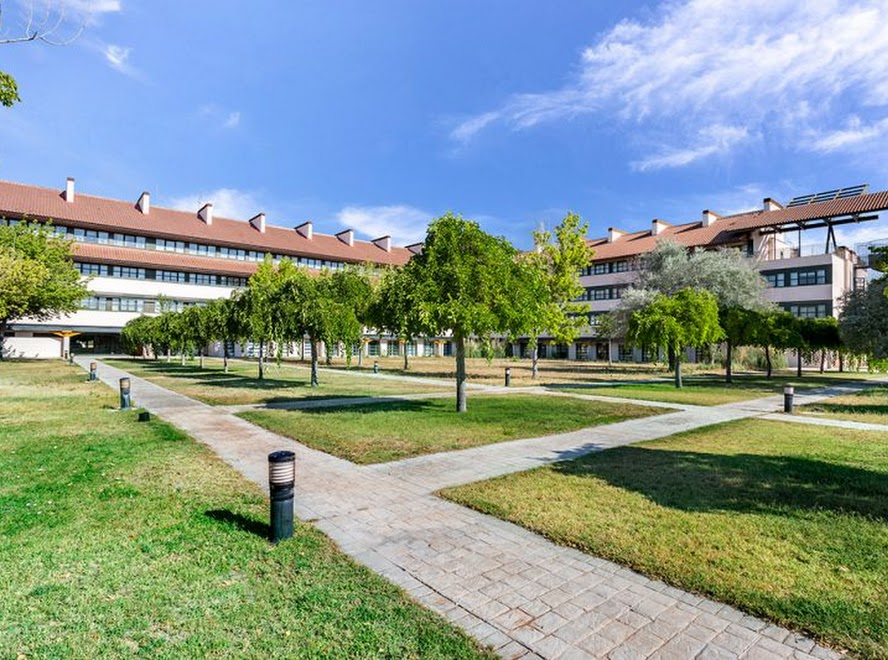 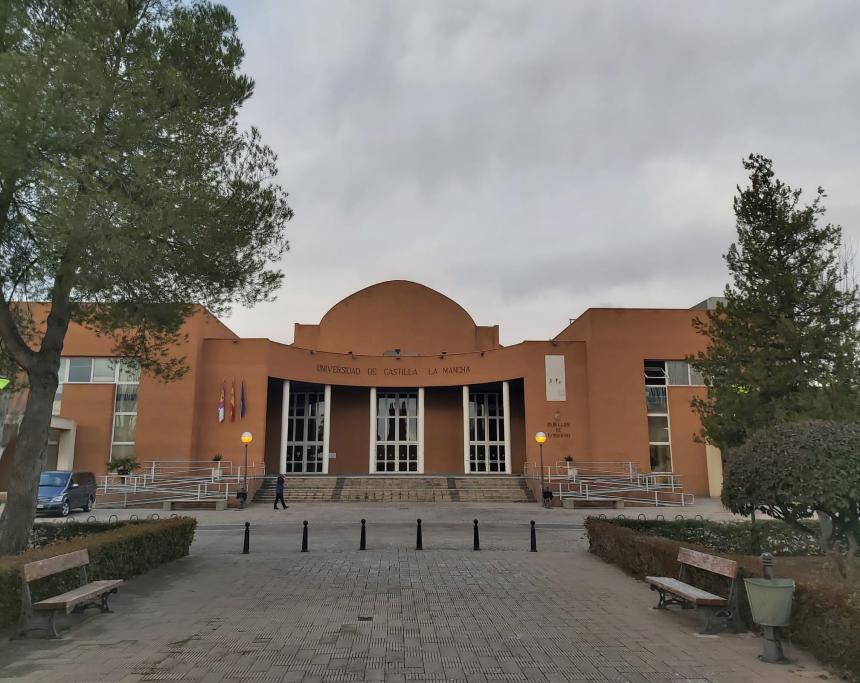 资格认证
中国教育部认可的西班牙公立大学名单请查询一下网址：教育涉外监管信息网 www.jsj.edu.cn
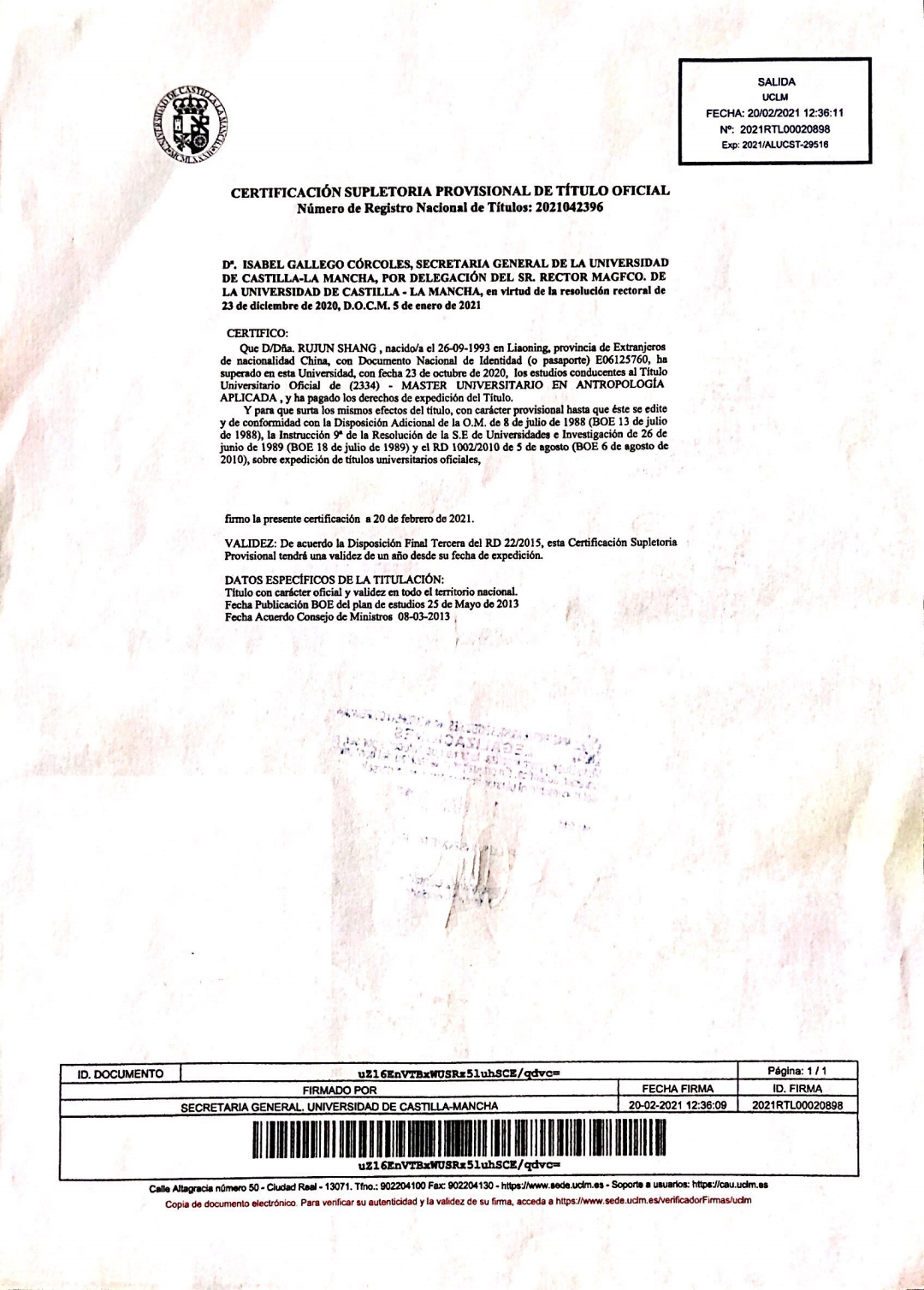 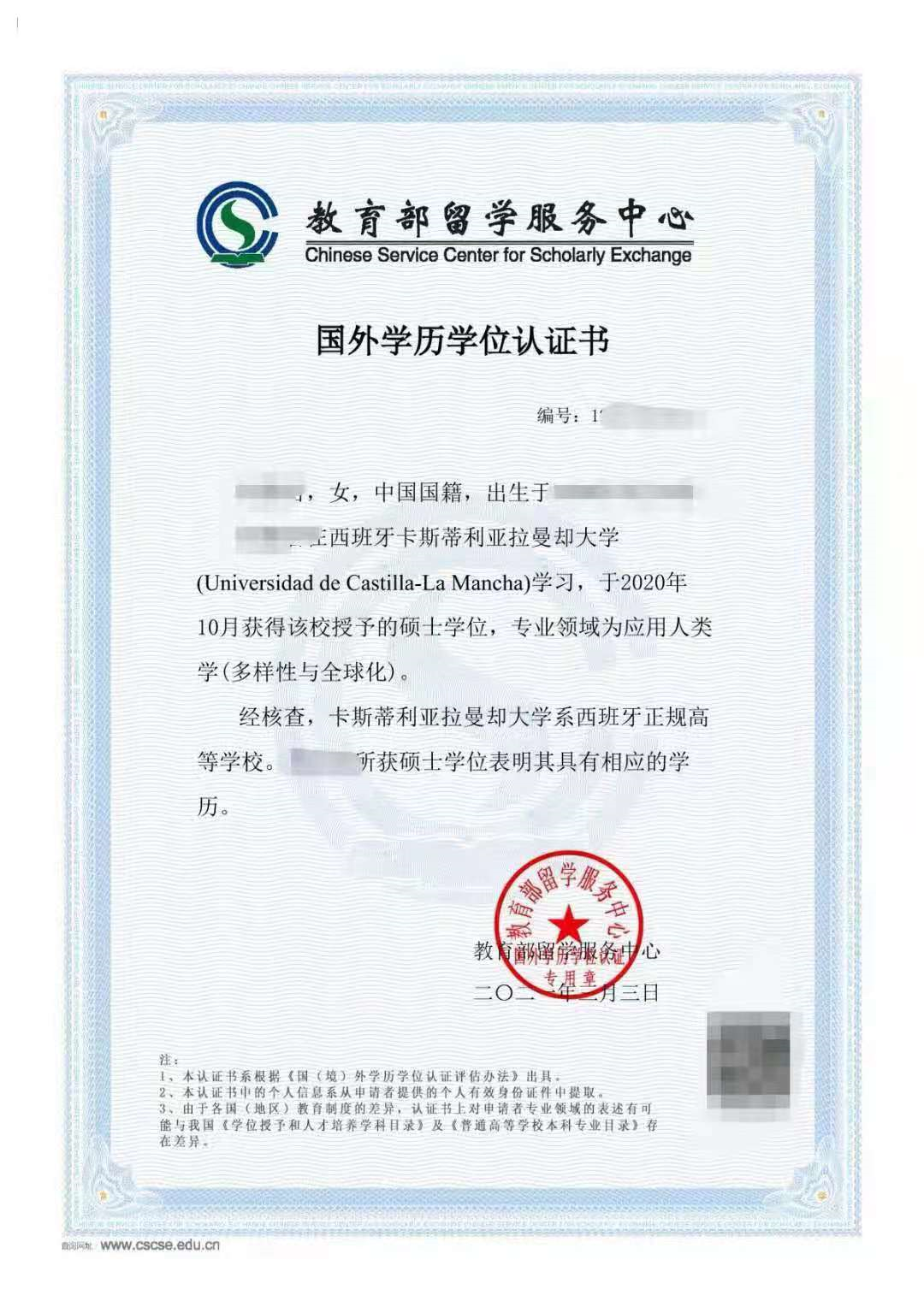 院校西语名：Universidad de Castilla-La Mancha 
院校中文名：卡斯蒂利亚拉曼却大学（又译为：卡斯蒂利亚拉曼查大学）

院校地址：University of Castilla-La Mancha Albacete Campus，Avenida de España s/n 02001 Albacete
毕业证书样本
认证书样本